Муниципальное бюджетное дошкольное образовательное учреждение «Центр развития ребенка - детский сад №28 «Огонек»
Проект «Вырастим кристалл»
Выполнили дети, родители и воспитатели группы №7 «Бабочки»
Бердск 2020
[Speaker Notes: Оригинальные шаблоны для презентаций: https://presentation-creation.ru/powerpoint-templates.html 
Бесплатно и без регистрации.]
Актуальность проекта
С самого рождения ребёнок является первооткрывателем, исследователем того мира, который его окружает. Для него всё впервые: солнце и дождь, страх и радость. Всем хорошо известно, что детей дошкольного возраста называют «почемучками». Самостоятельно ребёнок не может найти ответ на все интересующие его вопросы – ему помогают педагоги, родители.

Уделяя большое внимание развитию познавательного интереса у детей старшего дошкольного возраста через освоение исследовательских действий, в условиях самоизоляции весной 2020 года, мы с родителями воспитанников решили провести серию опытов для детей по выращиванию кристаллов из поваренной соли и сахара.
Цель проекта: развивать познавательную активность, интеллектуально-творческий потенциал ребенка путем совершенствования его исследовательских способностей.
   Задачи:
1. Расширять кругозор детей о кристаллах.
2. Формировать у детей исследовательские навыки.
3. Развивать познавательный интерес к исследовательской деятельности, желание познавать новое, стремление наблюдать и экспериментировать.
Объект исследования: кристаллы соли и сахара.
Мы выдвинули гипотезу, что кристаллы соли  и сахара могут появиться при создании определенных условий. Кристаллы можно вырастить дома или в группе детского сада.
Методы исследования: наблюдения, опыты, эксперименты, изучение литературы, рассматривание иллюстраций, рассматривание видеороликов 
Предполагаемые результаты:
• расширить и систематизировать знания детей о соли и сахара, их свойствах;
•  развить познавательные умения через опытно-экспериментальную деятельность;
• дети должны уметь анализировать и делать выводы, фиксировать полученный результат.
Продукт исследовательской работы: выращенные кристаллы.
Тип проекта: познавательно-исследовательский, групповой.Продолжительность проекта: краткосрочный (3 недели).Участники проекта: дети старшего возраста, воспитатель, родители воспитанников.
Для родителей и детей были подготовлены консультации с практическими рекомендациями по выращиванию кристаллов в домашних условиях.
В условиях самоизоляции родители проводили с детьми опыты, читали литературу, смотрели видео по теме «Кристаллы»
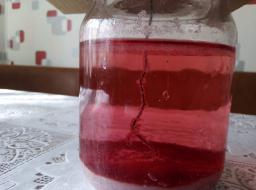 Родители и дети подготовили материал для опыта и  включились в работу
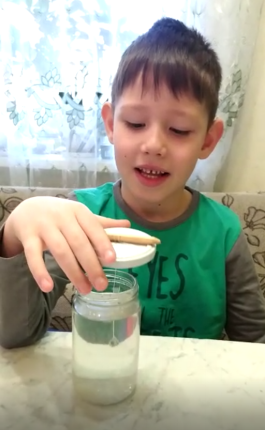 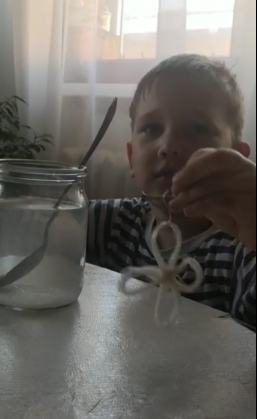 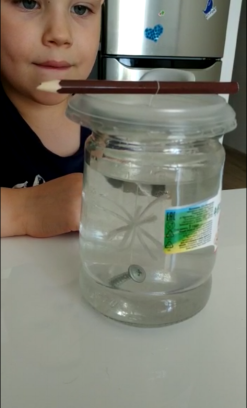 Наблюдая за ростом кристалла, дети заметили, что раствора становится меньше, то есть он испаряется
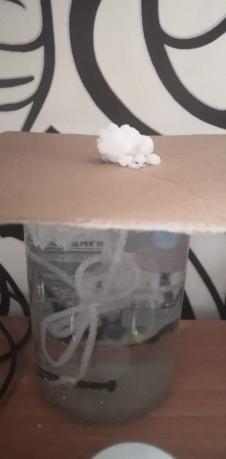 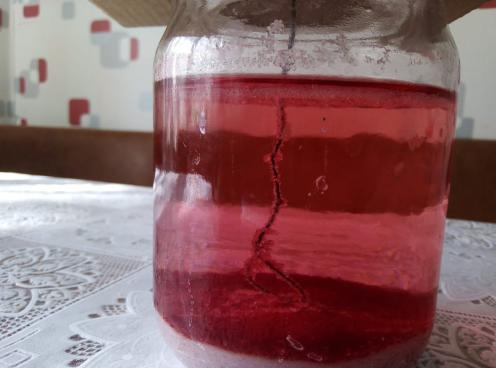 Такие кристаллы у нас  получились
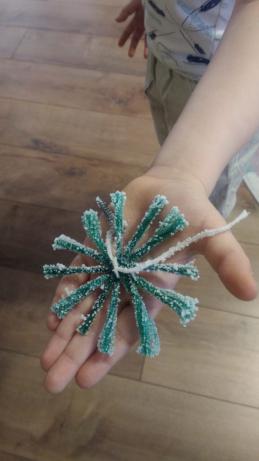 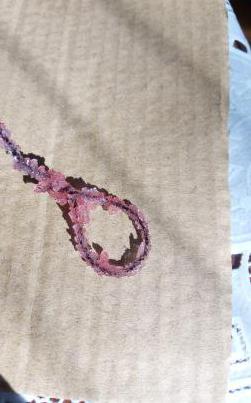 Рассматривая кристаллы, дети сделали вывод, что они имеют разную форму и разный размер, а также очень хрупки
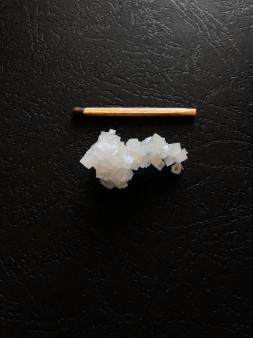 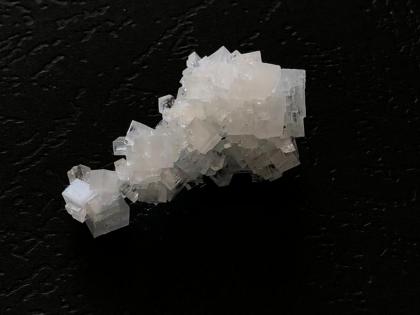 В результате работы над проектом:  - дети приобрели умения и навыки исследовательской деятельности: освоили способ выращивания кристаллов в насыщенном солевом растворе, провели наблюдение за ростом кристалла;-расширили свои знания о кристаллах;   - повысился интерес к познанию окружающего  мира.Всё это способствовало саморазвитию личности каждого ребёнка, воспитанию в нём целеустремлённости и самоуважения.
Благодарим за внимание!
Материал подготовила   
Грачева Анна Николаевна